ROBOTIC SURGERY
COLORECTAL SURGERY
ANN LYONS
MINIMUM REQUIREMENTS – consideration within SWAG CAG Colorectal:
Access to training  – simulator training

Observership of an established consultant

Operating at the console a minimum number of procedures with a proctor 
Established consultant: minimum of ten proctored surgical cases before being considered for independent surgical practice. 
Fellowship- trained robotics surgeons who would be required to undertake a minimum of five proctored cases.
Established robotics surgeons from outside the hospital but recently employed may still require observation by an internal trust/health board proctor for a minimum of three cases. 
Each proctored case would be signed off by the surgeon, proctor and scrub nurse or anaesthetist for submission to the RSGG. 
 
Internal committee  - sign-off of proficiency

Royal College of Surgeons of England 2023
For consideration: Surgeon metrics which  we can assign for continued competency and efficiency
Surgeons performing more than 50 cases in two years will be exempt:

Surgeons with operative load >20 per year, for 2 years:
Completion of five core simulator skill exercises with a passing score of 90% every two years. 

Surgeons with operative load <20 per year, for 2 years:
Will result in case - proctoring for the next two cases. 

Surgeons who are inactive for more than 90 days must complete core simulator exercises with a passing score above 90%.
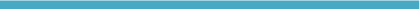 For consideration: New consultants from robotic training programs/join from other trust:
a completed robotics training logbook 

a certificate of completion of robotics training 6 – 12 months
or alternatively, a letterof support from a robotics training supervisor

Established robotics surgeons, newly appointed to a respective hospital trustand intending to continue offering robotics surgery:
a letter of support from the lead clinician at their previous employing trust 
confirming their competence to perform robotics surgery
 copy of their most recent appraisal 
a completed surgical logbook demonstrating surgical outcomes 
from the last 12 months of robotics surgical procedures 
accreditation requirements for robotics surgical practice as outlined below.
For consideration: Robotic Company Metrics
the system is provided with 24/7 technical support 
it will develop well-defined training pathways for surgeons and theatre staff, which are compliant with good clinical practice and recommended that it is accredited by RCS England. This will include online training modules, simulation and technical training on the robotic system
it will organise for the surgical team to visit the proctor hospital
it will arrange for the proctor to come over to train the surgeon and the surgical team until the surgeon is deemed fit for an independent practice by the RSGG 
it is responsible for keeping a register 
of RAS proctors (UK and European) with a clear delineation of each proctor’s device- or platform-specific area of expertise; 
it will also keep a register of hand- dominance, to match a left-handed surgeon with a left-handed proctor where this is feasible
SWAG – NBT patient cared